Keep the distance of one metre
In classroom, always keep the mask, lower it only if you drink or eat a snack
Cough or sneer into a disposable
Rules for Covid
Greet without shaking hands, always sanitize your hands
Don’t go to school if you have a fever.
Remember to put a spare mask in your school bag
Report any malaise to the teacher
Do not share school materials
Ventilate the classroom
Finish
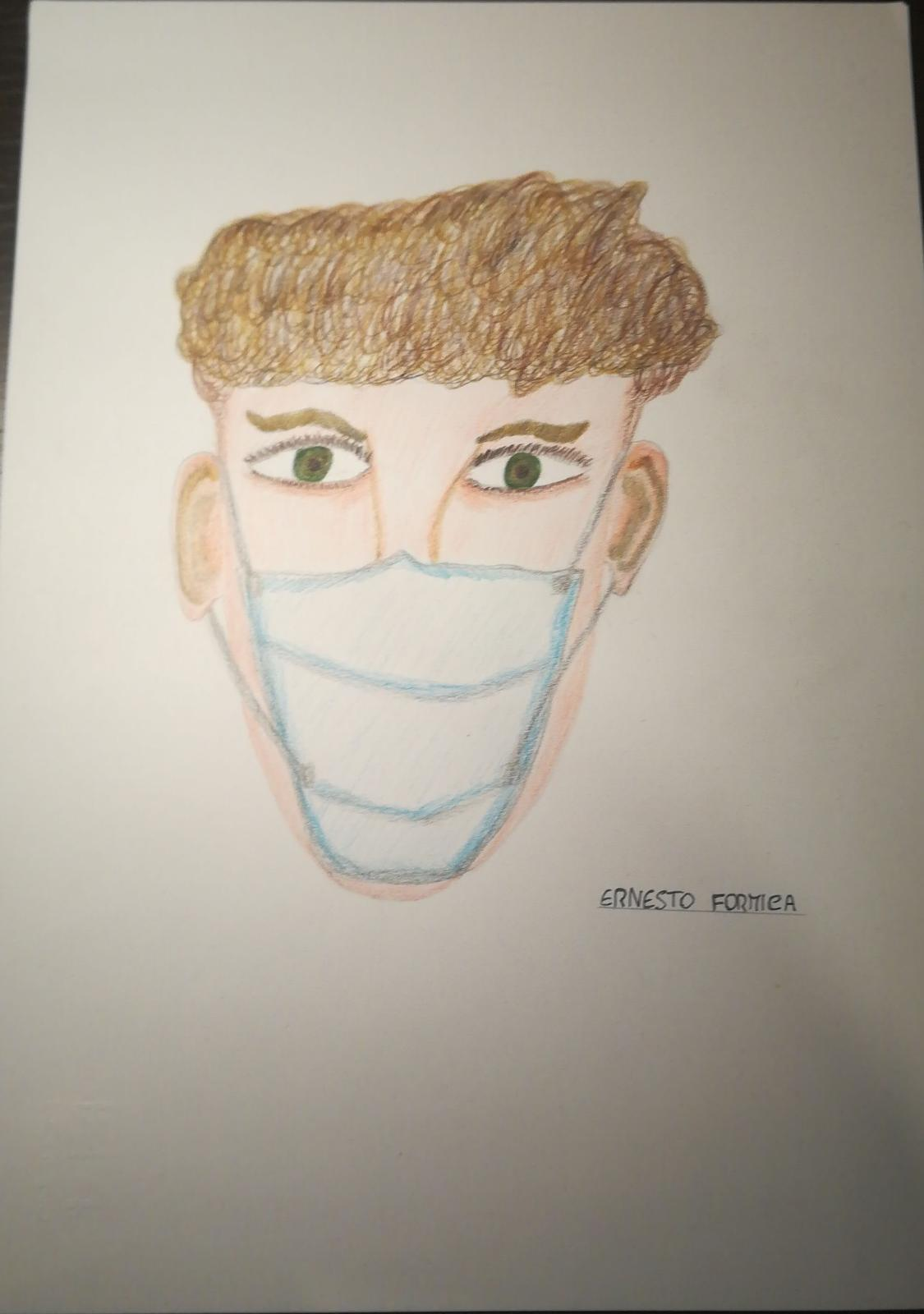 I recommend it:
use the mask!
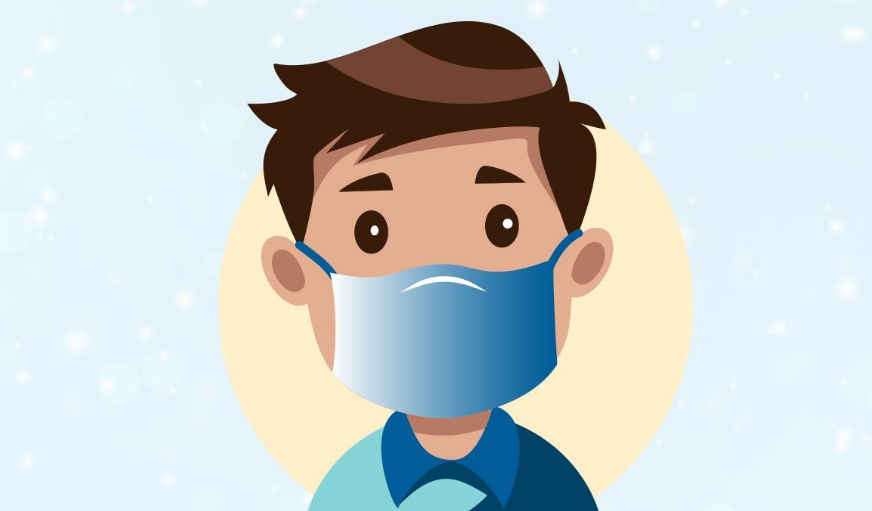 Go Back
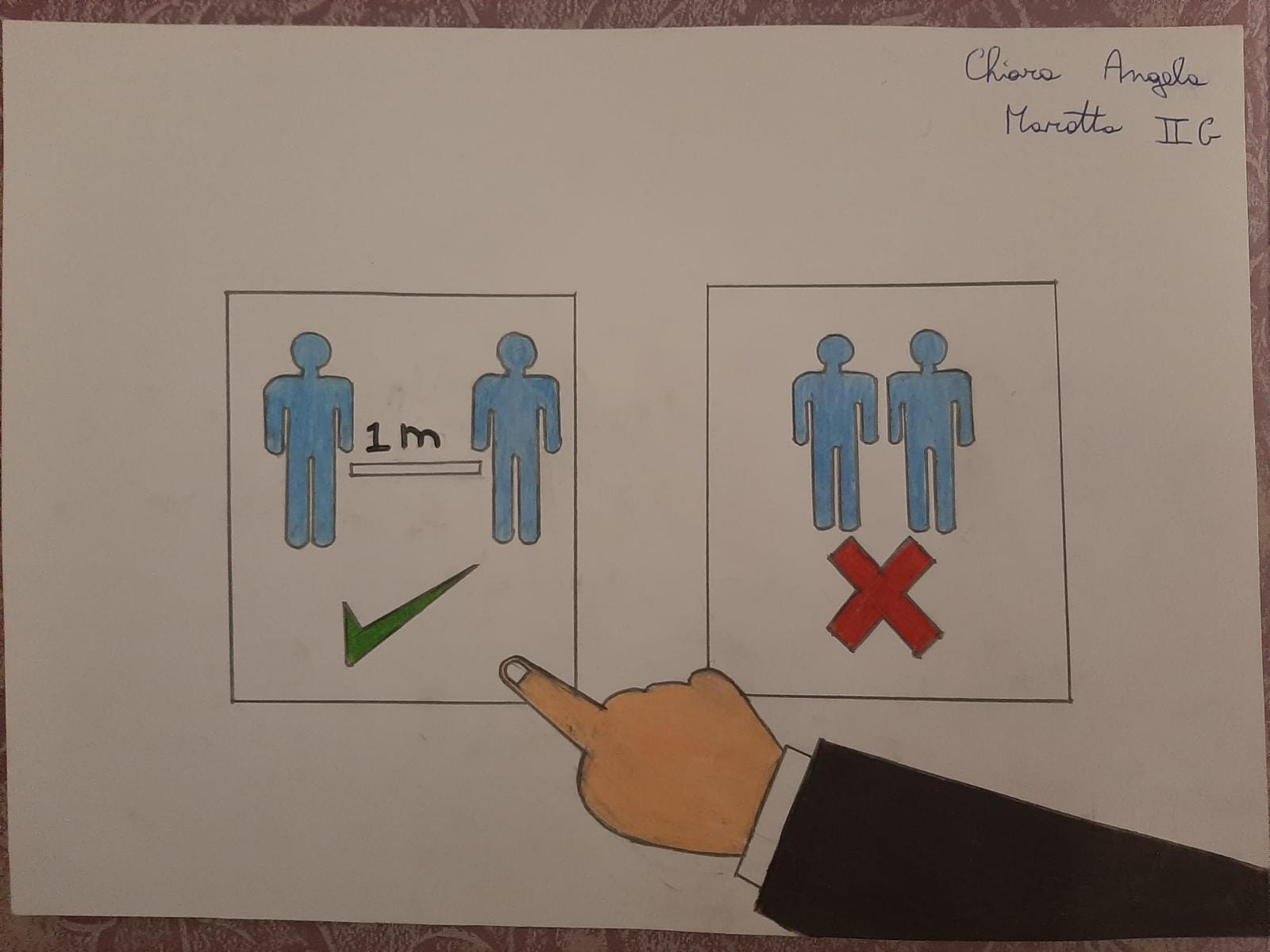 If you want, you can keep two metres of distance (better than one)
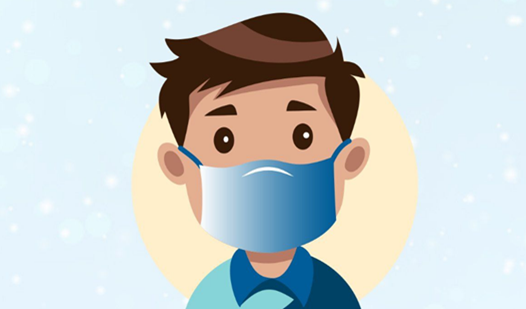 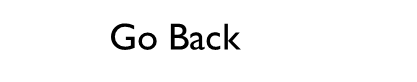 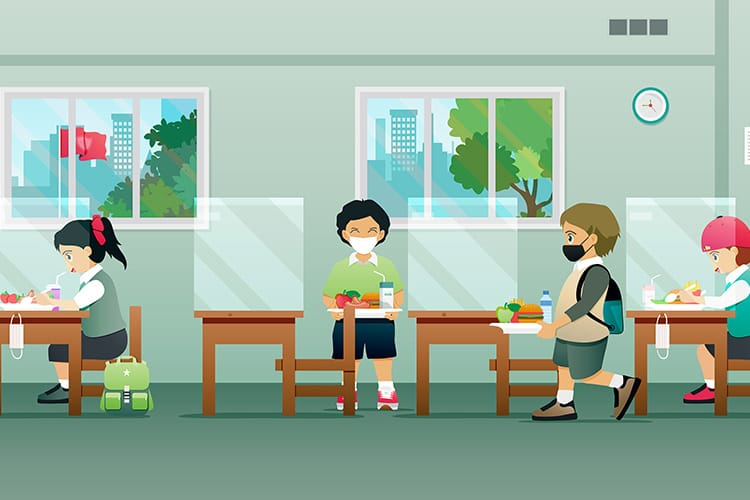 The solution is easy: don’t eat and don’t drink!
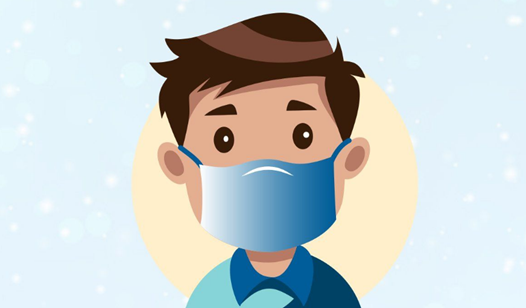 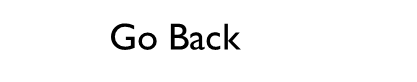 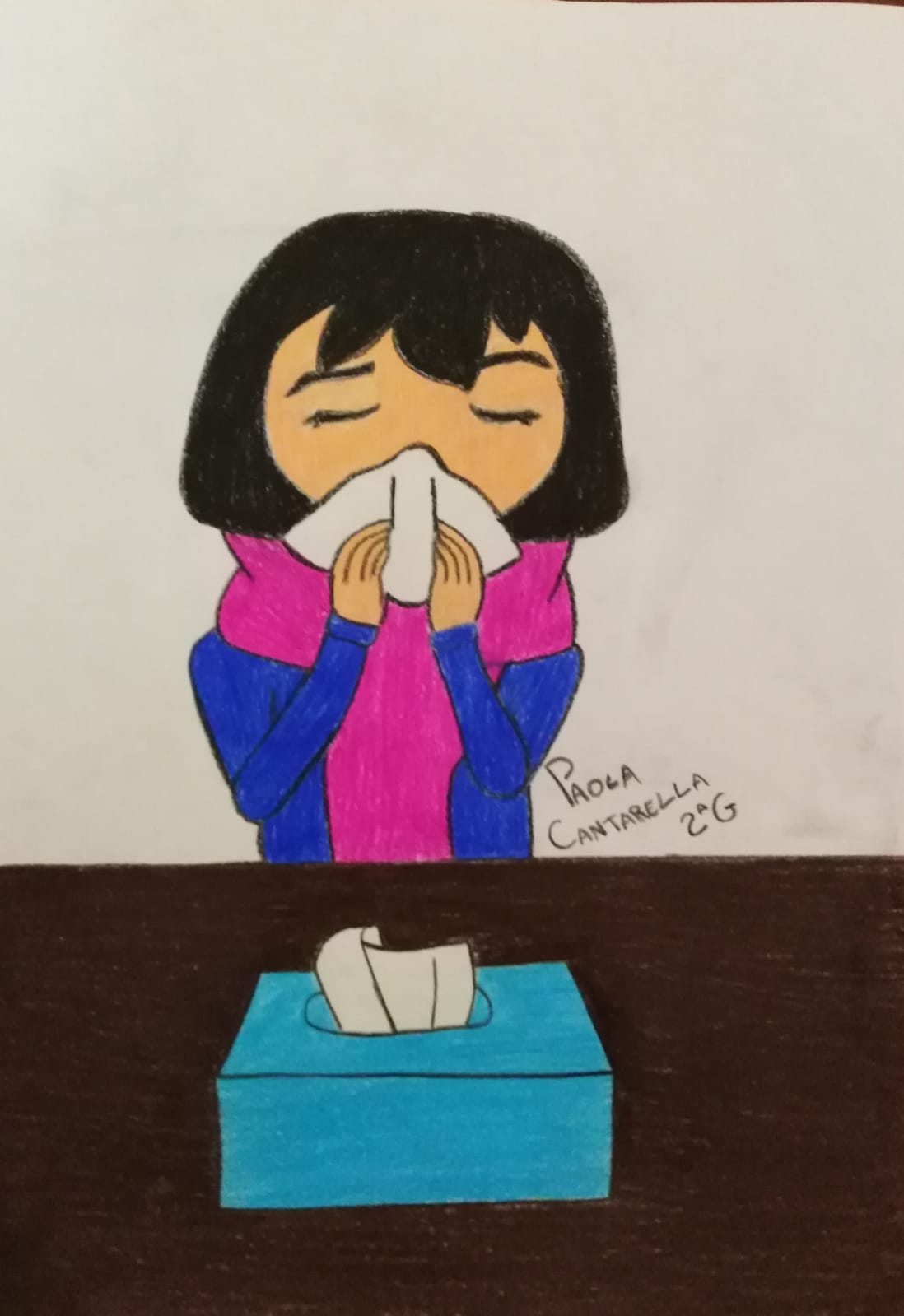 After you use the disposable, throw it
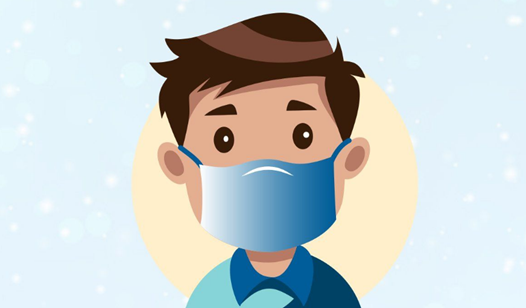 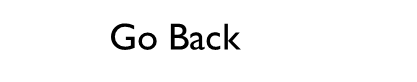 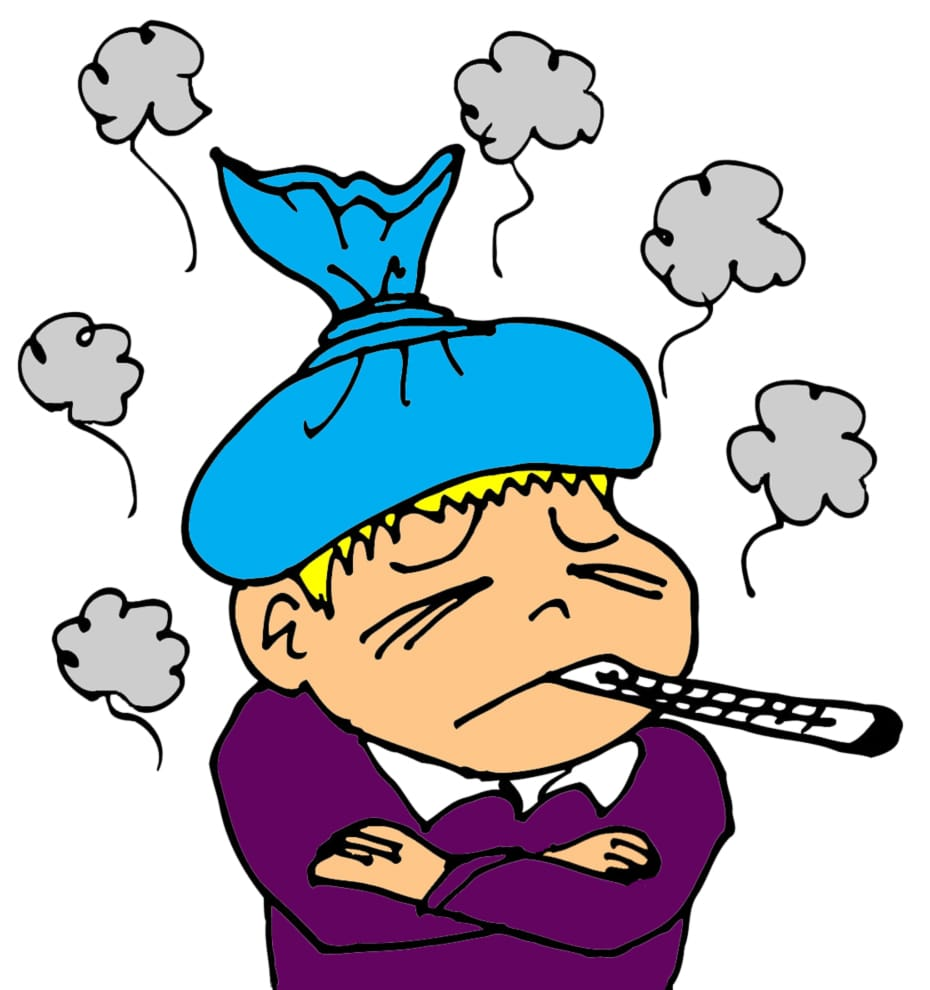 Always measure your fever when you wake up
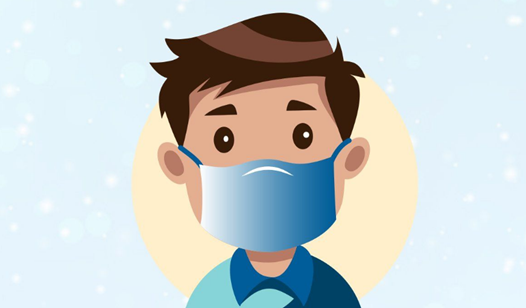 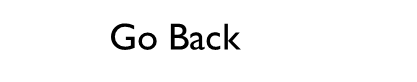 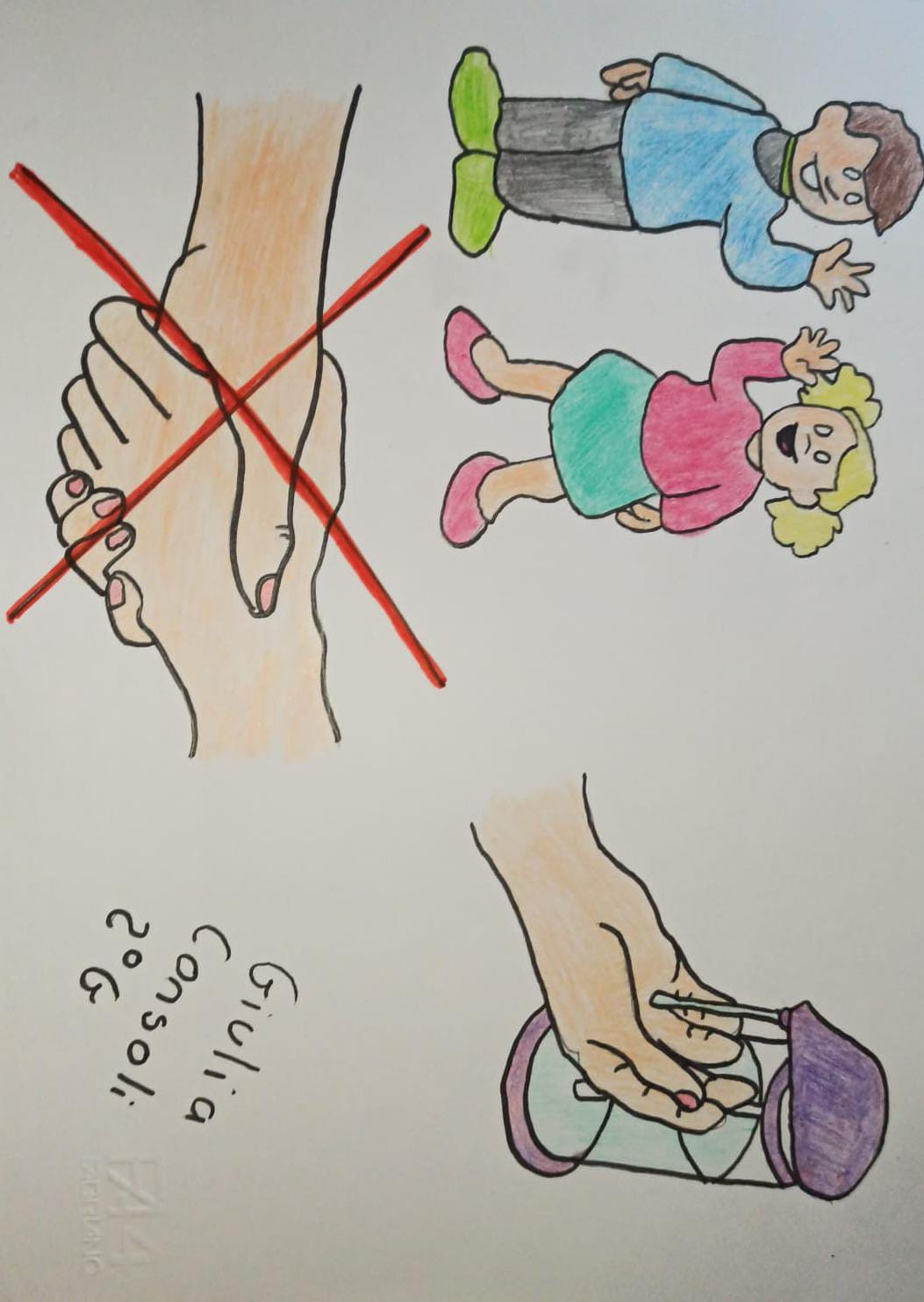 Don’t hug 
today to hug  tomorrow
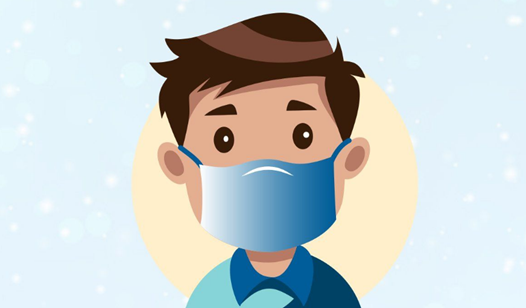 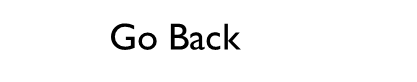 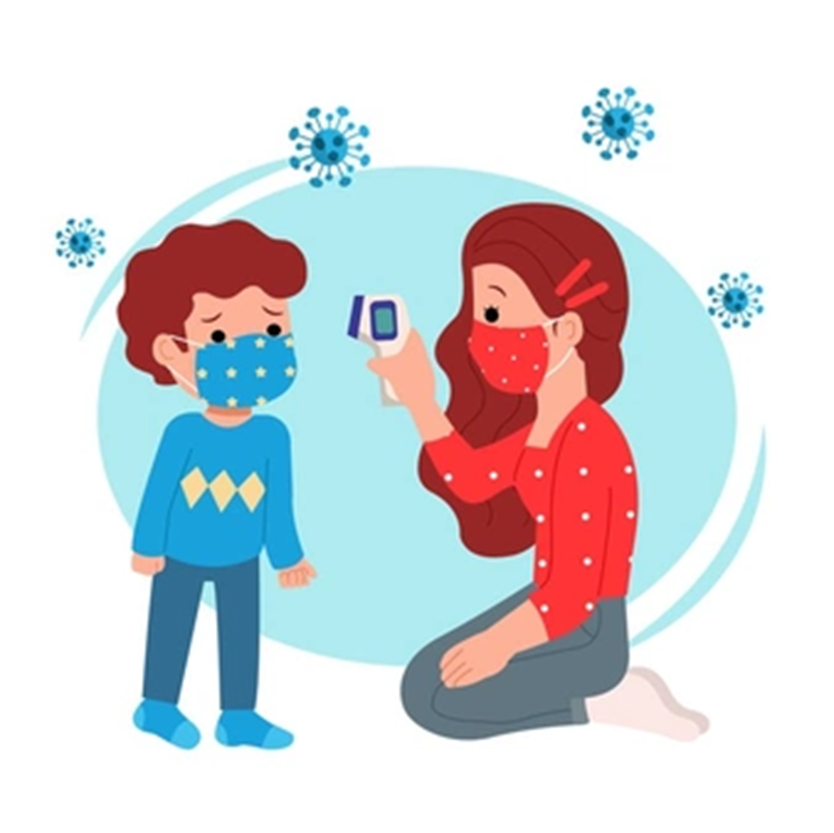 Don’t do the hero. Report your malaise for you and the other people
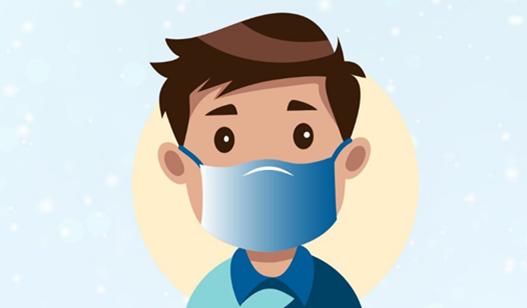 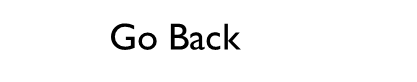 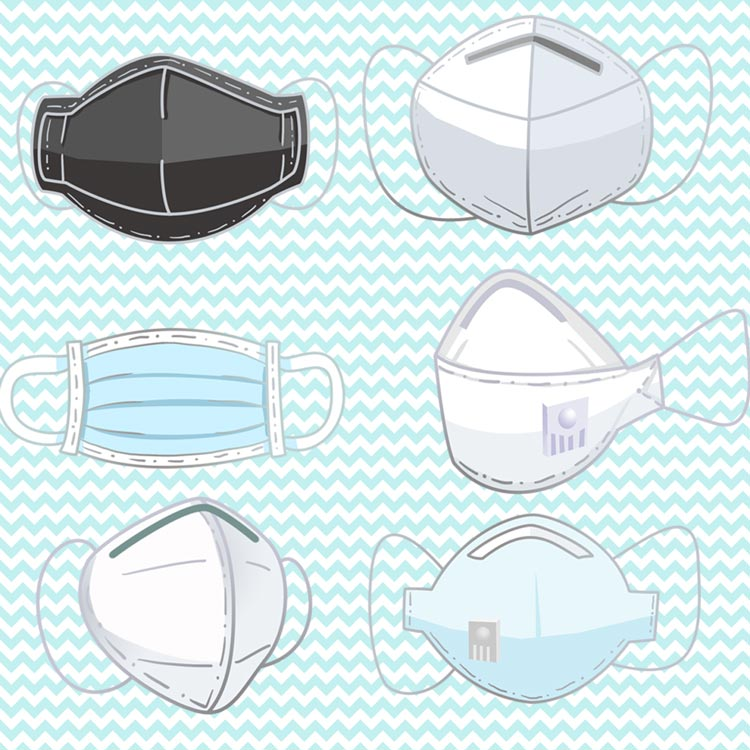 As you don’t forget the phone at home, don’t forget  the spare mask
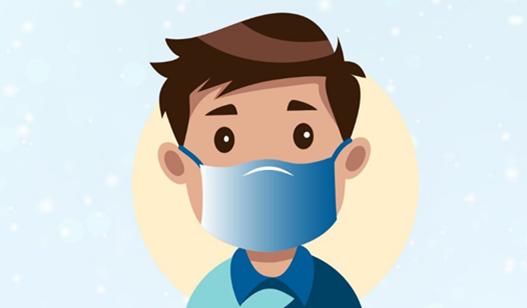 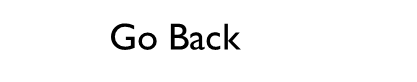 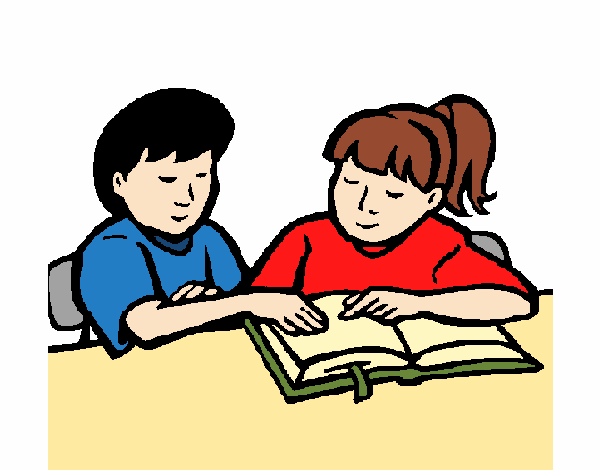 It is not the right time to share school materials: be patient!
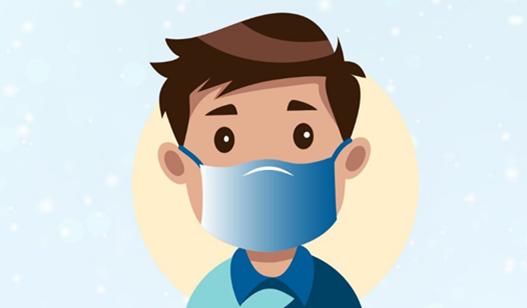 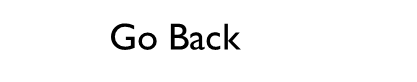 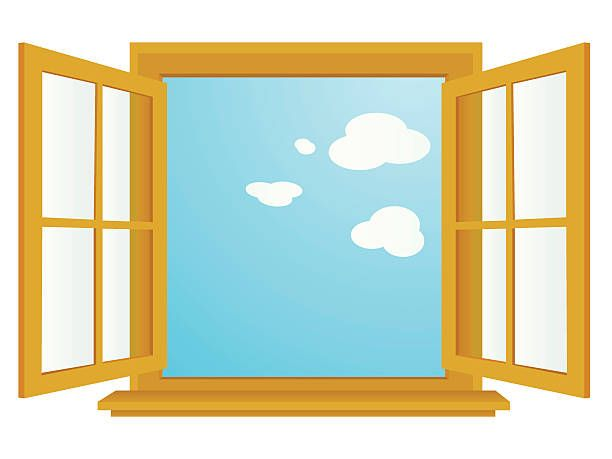 Open the windows is necessary for everyone’s health
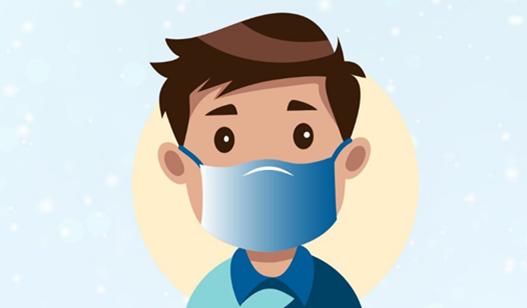 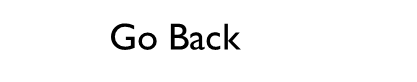 Scuola Media Statale «Mario Pluchinotta»
2G
Disegni realizzati da: Cantarella Paola, Consoli Giulia, Formica Ernesto, Marotta Chiara
Power point realizzato da:  Alberti Dario, Cantarella Federica, Cavallaro Sergio